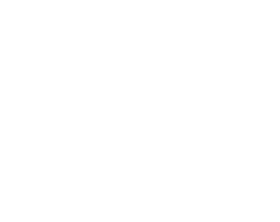 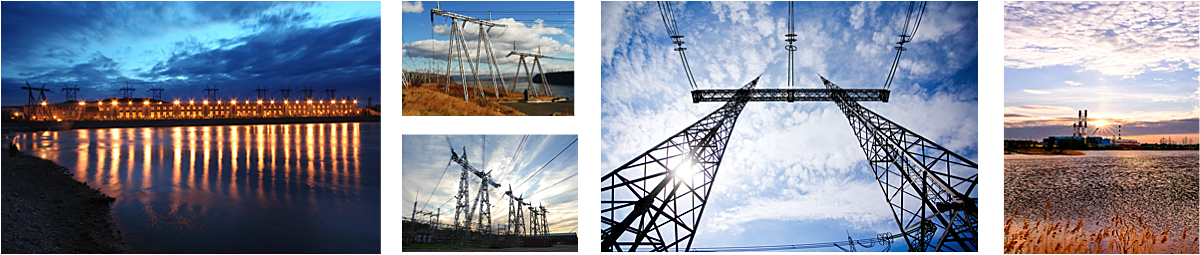 Критерии отнесения владельцев объектов электросетевого хозяйства к территориальным сетевым организациям
Москва  2015 г.
Этапы консолидации ТСО в соответствии со Стратегией 	развития электросетевого комплекса России
2
На текущий момент количество ТСО составляет порядка 3 000
В соответствии со Стратегией развития электросетевого комплекса РФ:
к 2017 году – 1 500 сетевых организаций
к 2030 году  – 800 сетевых организаций
Постановление Правительства Российской Федерации от 28.02.2015 № 184
 «Об отнесении владельцев объектов электросетевого хозяйства к территориальным сетевым организациям»
1. Количественные критерии отнесения владельцев объектов электросетевого хозяйства к ТСО:
2. Качественные критерии отнесения владельцев объектов электросетевого хозяйства к ТСО:
наличие выделенного абонентского номера, наличие официального сайта в сети Интернет.
силовыми трансформаторами, суммарной установленной мощностью не менее 10 МВА
отсутствие за три предшествующих расчетных периода регулирования трех фактов применения органами исполнительной власти субъектов Российской Федерации в области государственного регулирования тарифов понижающих коэффициентов
линиями электропередачи не менее двух уровней напряжения
(ВН, СН1, СН2, НН)
* По данным сводного прогнозного баланса производства и поставок ЭЭ (мощности) в рамках ЕЭС России
[Speaker Notes: отсутствие за 3 предшествующих расчетных периода регулирования 3 фактов применения РЭК понижающих коэффициентов, позволяющих обеспечить соответствие уровня тарифов, уровню надежности и качества поставляемых товаров и оказываемых услуг]
Количество ТСО соответствующих количественным критериям в зависимости от минимальной суммарной установленной мощности
3
По оценке проведенной Минэнерго России
58% ТСО владеют трансформаторами  суммарной установленной мощностью трансформаторов менее 10 МВА и линиями одного уровня напряжения
58%
42%
Средние подконтрольные расходы ТСО на единицу установленной мощности в зависимости от суммарной установленной мощности
4
Наличие большого количества «малых» ТСО приводит к неоптимальному распределению ресурсов, связанных с эксплуатацией, поддержанием и развитием электрической сети, в том числе повышению операционных издержек на содержание ремонтного персонала и диспетчеризацию за счет дублирования функций, и, как следствие, к росту сетевого тарифа для конечных потребителей
Порядок отнесения владельцев объектов электросетевого хозяйства к ТСО
5
ТСО:
до 1 мая 
направляет в РЭК материалы на тарифное регулирование
РЭК:
в течение 6 месяцев проводит анализ соответствия организации критериям ТСО

до 1 ноября публикует официальном сайте информацию о ТСО
ГП (энергосбытовая организация):
в течение 10 дней со дня опубликования информации о ТСО уведомляет потребителей (покупателей) о необходимости заключения договора об оказании услуг по передаче ЭЭ с ТСО, в отношении которой устанавливаются тарифы на очередной период регулирования.
ФСТ России:
 до 31 декабря публикует на официальном сайте информацию о ТСО.
[Speaker Notes: Порядок действий:
ТСО до 1 мая направляет в РЭК предложения (заявления) об установлении (пересмотре) цен (тарифов) на услуги по передаче ЭЭ с обосновывающими материалами.

РЭК в течение 6 месяцев проводит анализ соответствия организации критериям
1. В случае выявления несоответствия одному или нескольким критериям РЭК направляет уведомление об отсутствии оснований для установления (пересмотра) цены (тарифа) на услуги по передаче ЭЭ.
2. Основанием для установления (пересмотра), а также продолжения действия установленной цены (тарифа) на услуги по передаче ЭЭ является соответствие критериям.

РЭК до 1 ноября опубликовывает на своем официальном сайте в сети Интернет информацию о ТСО:
1. В отношении которых устанавливаются тарифы на услуги по передаче ЭЭ на очередной расчетный период регулирования.
2. Оказывающих услуги по передаче ЭЭ в текущем расчетном периоде регулирования, в отношении которых не устанавливаются тарифы на услуги по передаче ЭЭ на очередной расчетный период регулирования.

ГП (энергосбытовая организация) в течение 10 дней со дня опубликования РЭК информации о ТСО уведомляет потребителей (покупателей) о необходимости заключения договора об оказании услуг по передаче ЭЭ с ТСО, в отношении которой устанавливаются тарифы на очередной период регулирования.]
6
Приложение
(ответы на часто задаваемые вопросы)
Вопрос - ответ
7
1. Как определить суммарную установленную мощность силовых трансформаторов (МВА)?
Суммарная установленная мощность силовых трансформаторов (МВА) рассчитывается как сумму фактических номинальных мощностей (МВА), определяемых по техническим паспортам силовых трансформаторов, установленных на подстанциях.

2. Что такое официальный сайт ТСО?
Официальный сайт ТСО это сайт в сети «Интернет» указанный в справке, подписанной руководителем или иным уполномоченным лицом ТСО и заверенной печатью ТСО, и содержащий информация о деятельности ТСО, в том числе предусмотренной Стандартом раскрытия информации сетевой организацией, утвержденным постановлением Правительства Российской Федерации от 21 января 2004 г. № 24.

3. Возможно ли пересмотреть ранее установленный тариф для ТСО на 2015 регулируемый год с учетом критериев?
Для ТСО, оказывающих услуги по передаче электроэнергии в текущем 2015 году критерии применяются начиная с 2016 регулируемого года. Для вновь образовавшихся в 2015 году ТСО критерии применяются с 2015 регулируемого года.
 
4. Что означает владение на праве собственности или на ином законном основании на срок не менее очередного расчетного периода регулирования?
Действующий порядок подтверждения срока владения не меняется и соответствует Правилам государственного регулирования (пересмотра, применения) цен (тарифов) в электроэнергетике. В частности, договора аренды объектов электросетевого хозяйства на срок менее года с последующим продлением, также удовлетворяют критериям.
Вопрос - ответ
8
5. Должны ли учитываться в составе тарифа для ТСО расходы на содержание объекта электросетевого хозяйства владение на праве собственности или на ином законном основании для которого не подтверждено?
Нет, не должны в соответствии с Правилами государственного регулирования (пересмотра, применения) цен (тарифов) в электроэнергетике.

6. Может ли быть отнесен к ТСО владелец объектов электросетевого хозяйства, эксплуатирующий внутренние электрические сети торговых и офисных комплексов?
Да может, в случае его соответствия критериям ТСО.

7. Планируется ли установление критерия по запрету на передачу во владение ТСО распределительных устройств электростанций с целью сокращения ТСО, создаваемых на базе распределительных устройств электростанций, заключивших договор аренды и одновременно договор на техническое обслуживание с генерирующей компанией?
Да. Планируется.

8. Какие требования к документам подтверждающим владение на праве собственности или на ином законном основании объектов электросетевого хозяйства?
Документы, подтверждающие право собственности или иные законные основания владения в отношении объектов, используемых для осуществления деятельности, и (или) договоры купли-продажи имущества (при реорганизации юридического лица - передаточные акты).